Teleconference ACS – FREIA31st October 2017
Agenda:

Manufacturing follow-up
Control and command follow-up
Planning 
Commissioning test organization
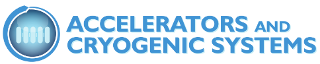 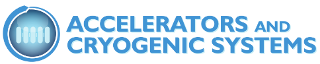 Manufacturing follow-up
Cryostat
Dewar piping completed with insulation (W43)
Thermal shield : cooling pipes validated (He leak test and thermal shock), welding ongoing (W?)
Instrumentation and wiring ongoing (started W43)
Technergie visit planned Tuesday to install the junction box (W44)

Magnet insert
Manufacturing drawings reviewed (26th October)
Top lid (starting part) is under plasma cutting 
Issue to keep the tolerances after delivery to the subcontractor so send for water jet cutting instead 
Current lead equipment (flowmeters, heaters, sensors) to be defined by ACS
Need date on the pressure drop for the current lead cooling
Heat exchanger HX683 welding design presented and validated by CD and ACS
Manufacturing start in W44
31/10/2017
Teleconf ACS - FREIA 31st October 2017
2
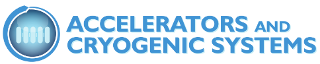 Manufacturing follow-up
Liquid insert
Waiting for final cabling 
Insertion inside the cryostat in W44
Valve box
Piping done, test ongoing to find and repair any leak before closure (W44)
Leak found on the top thermal screen repaired but not confirmed
Heaters and thermometers set on the thermal shield, 4k pot and heat exchanger
Cernox installation ongoing
31/10/2017
Teleconf ACS - FREIA 31st October 2017
3
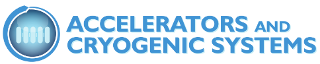 Manufacturing follow-up
Transfer lines
Manufacturing of the single line and multiline under way

Simulator box
Manufacturing drawings reviewed, translation to be checked before sending
Manufacturing started W43
31/10/2017
Teleconf ACS - FREIA 31st October 2017
4
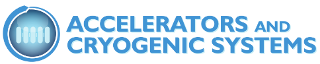 Control and Command follow-up
Control system design
Programming done, waiting for test with GERSEMI systems
Control system procurement
Junction boxes done
Missing connectors BURNDY male 19 pins, to be send by UU
Electrical cabinet delivered at CD

Cabling of the VB to the cabinet in W44
Cabling of the VC to the cabinet in W45
Cables cut after installation on dummy trays, reproducing the laboratory FREIA infrastructure
31/10/2017
Teleconf ACS - FREIA 31st October 2017
5
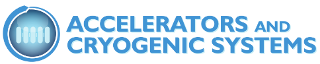 Planning: GERSEMI
31/10/2017
Teleconf ACS - FREIA 31st October 2017
6
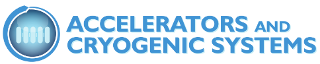 Commissioning test organization
Preliminary tests
Final assembly tests:
Leak tests pipes and valves
Commissioning tests
Week 47-48: wiring check VC and liquid insert
Week 49: sequence tests with automaton and VC (22,23,25)
Week 50-51: sequence tests with automaton and simulator (1,3,5,8,9,10,12,14,21,23)
31/10/2017
Teleconf ACS - FREIA 31st October 2017
7